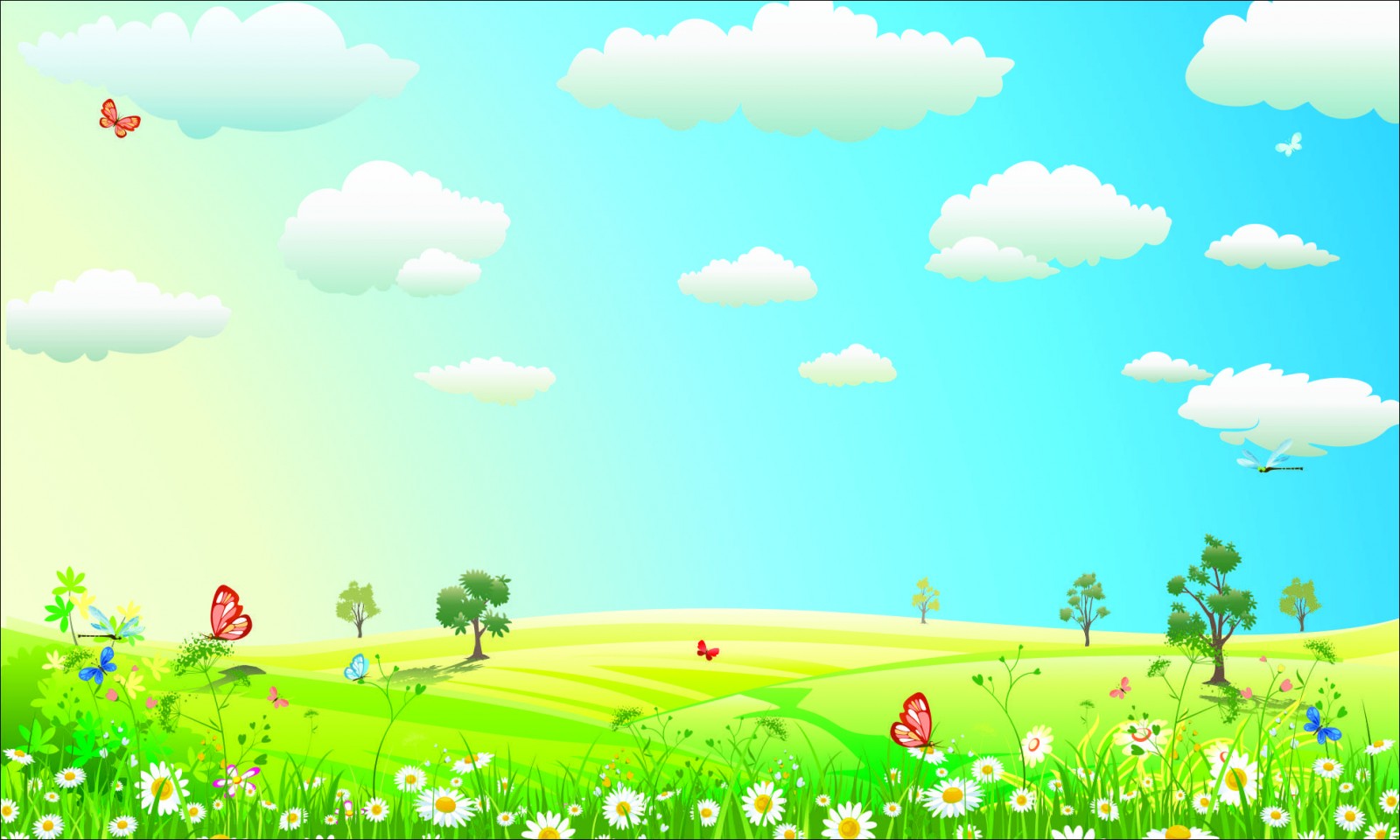 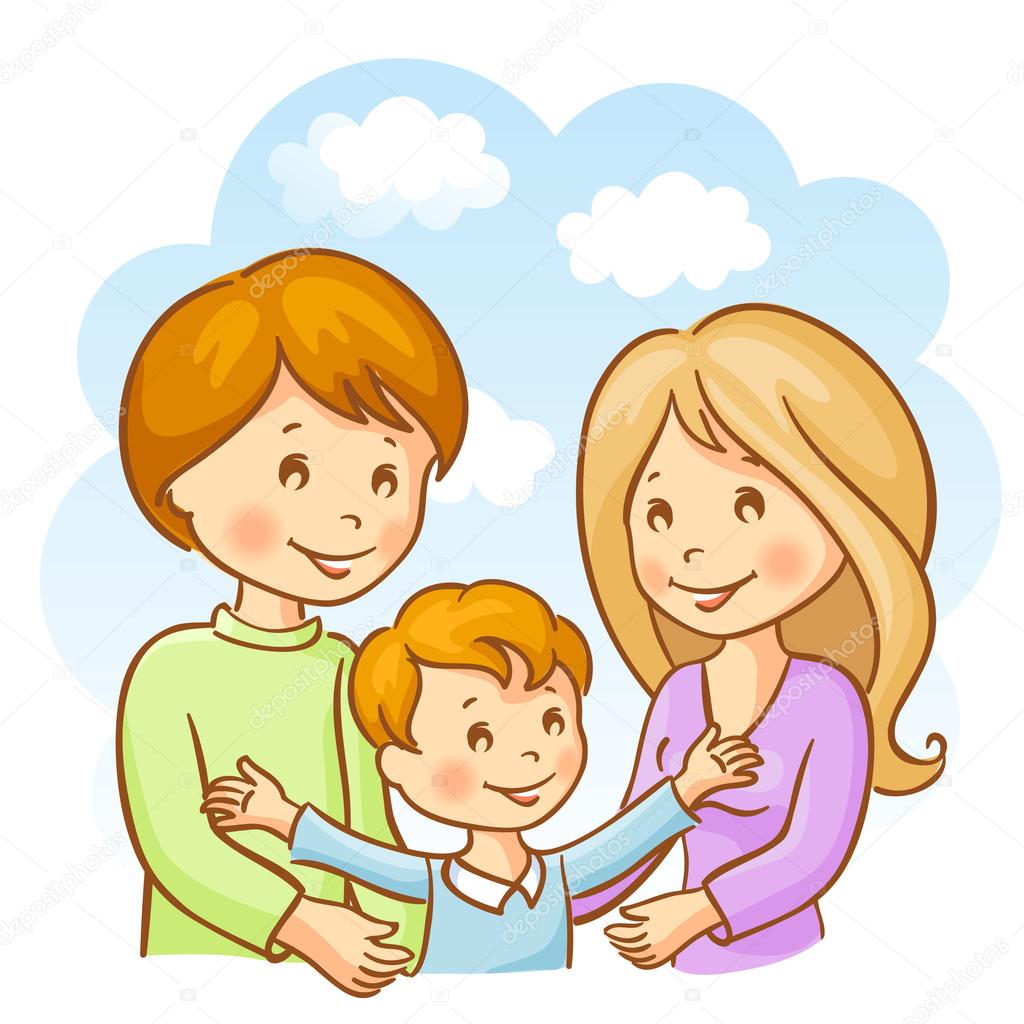 Наши семейные традиции
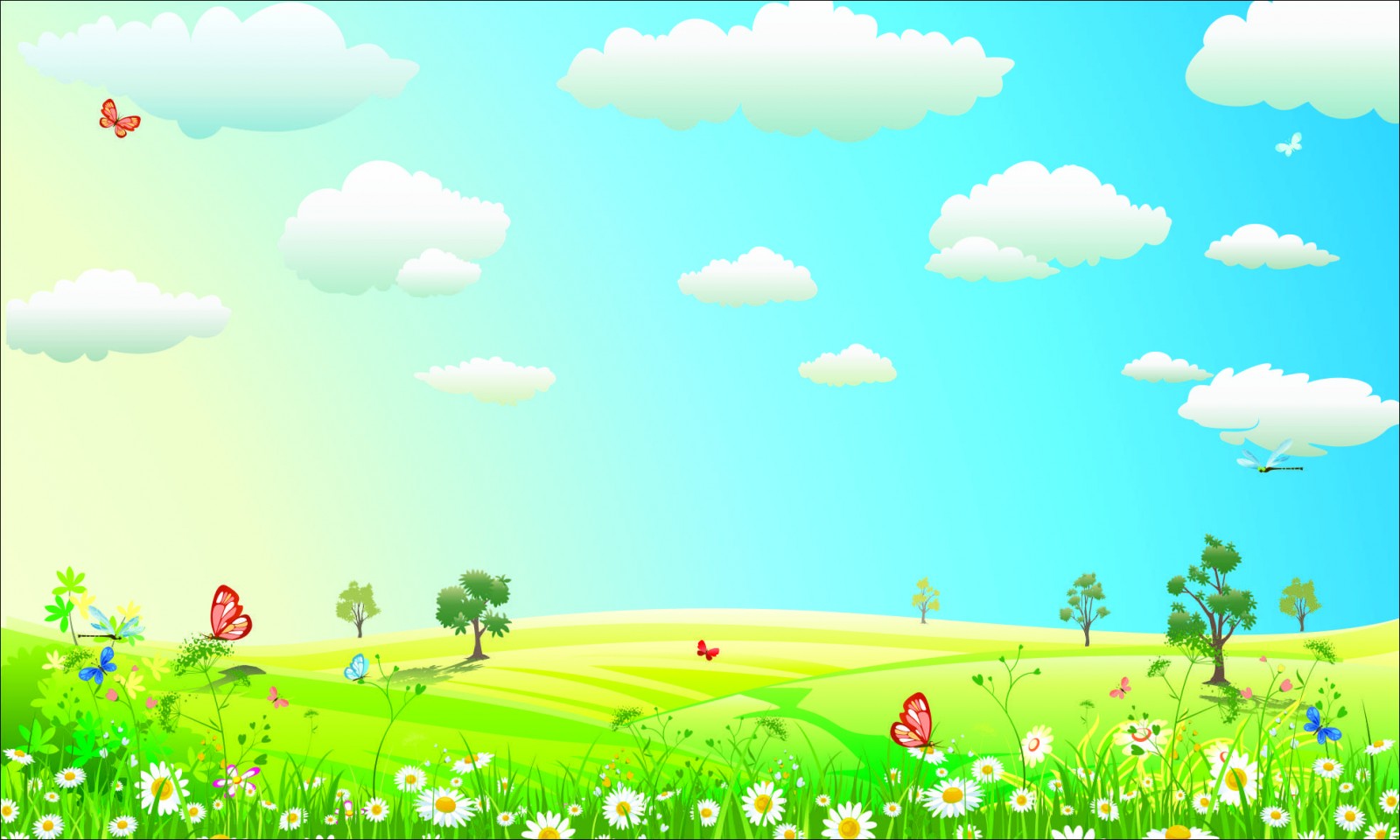 Посещаем парки и зоопарки
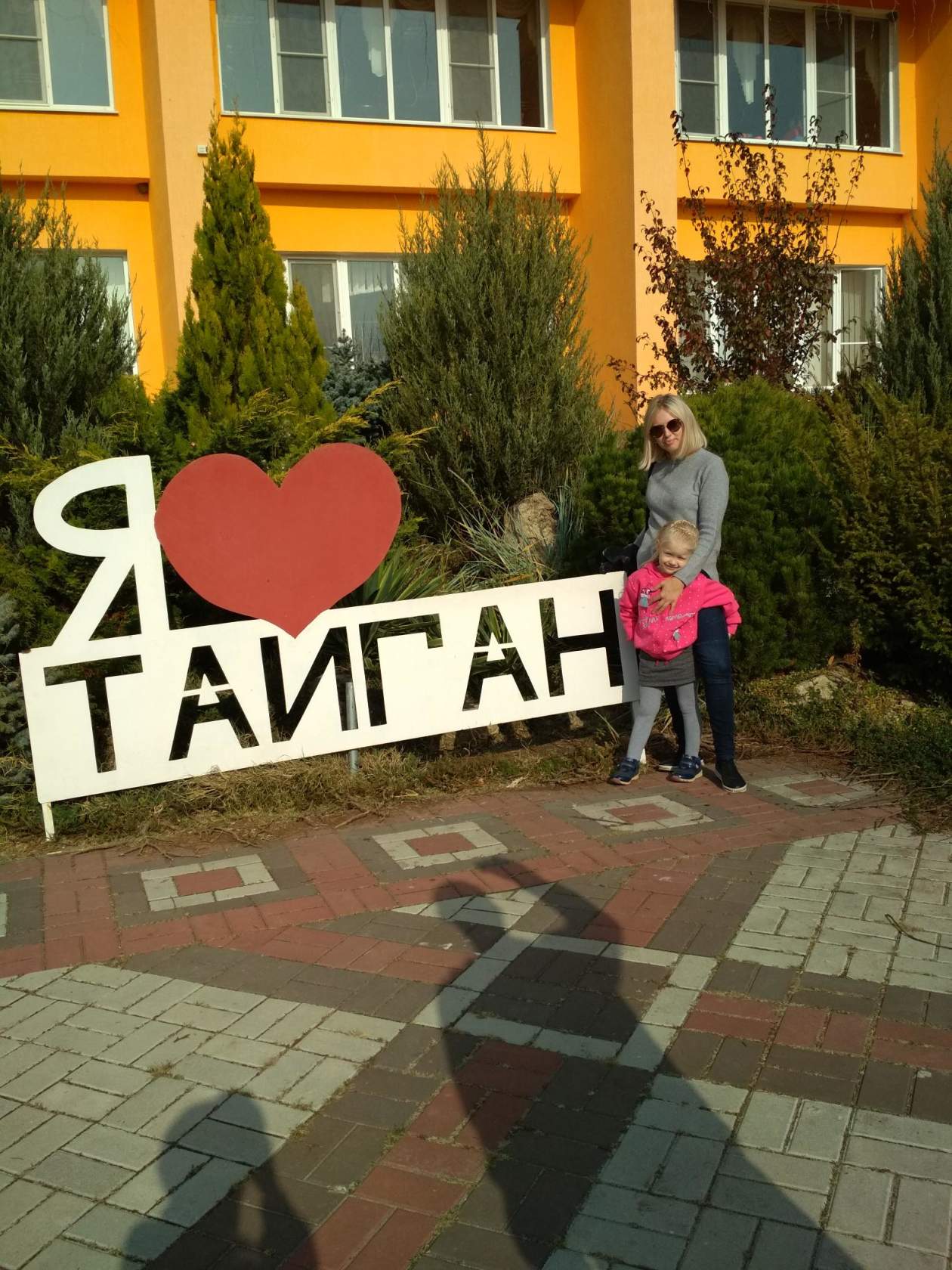 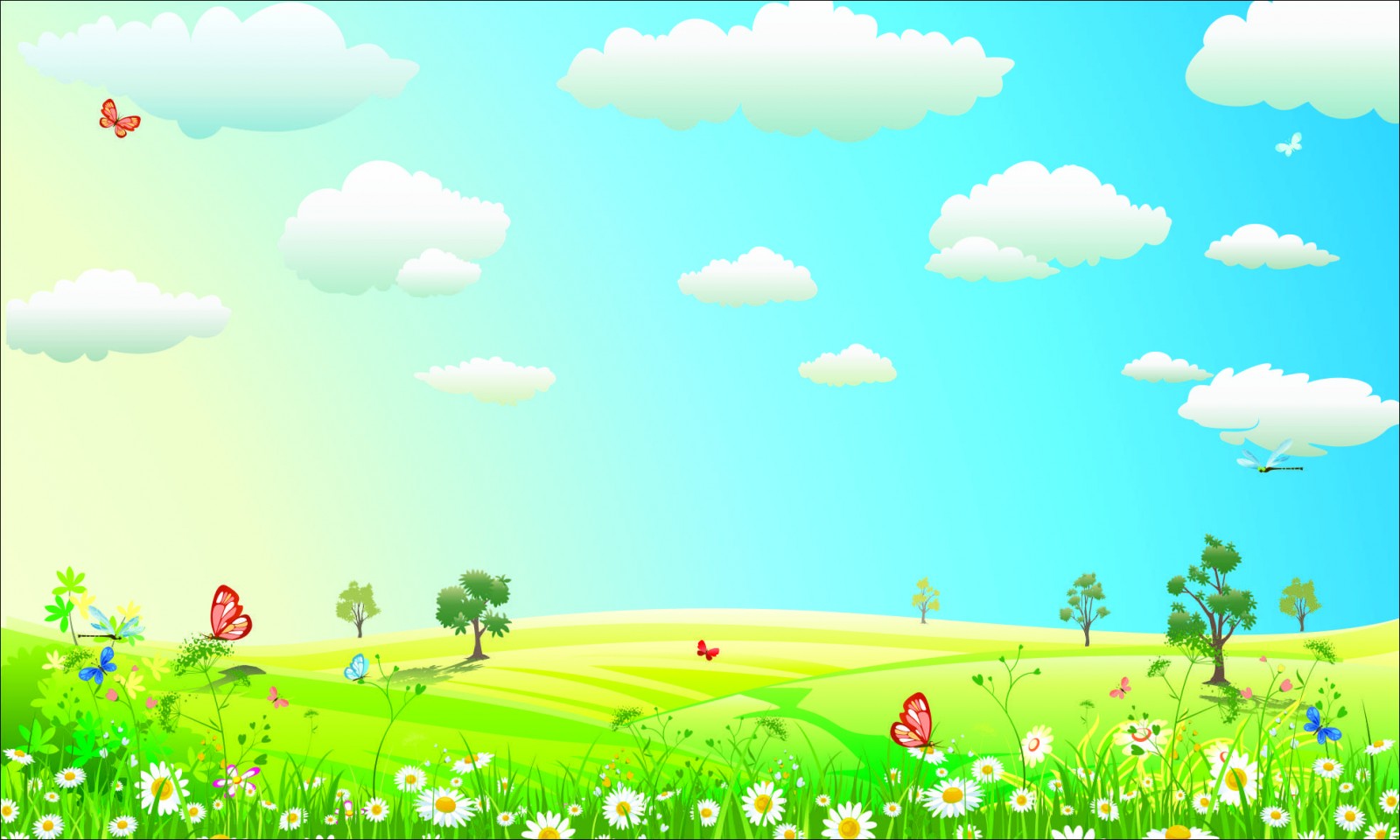 Активно отдыхаем
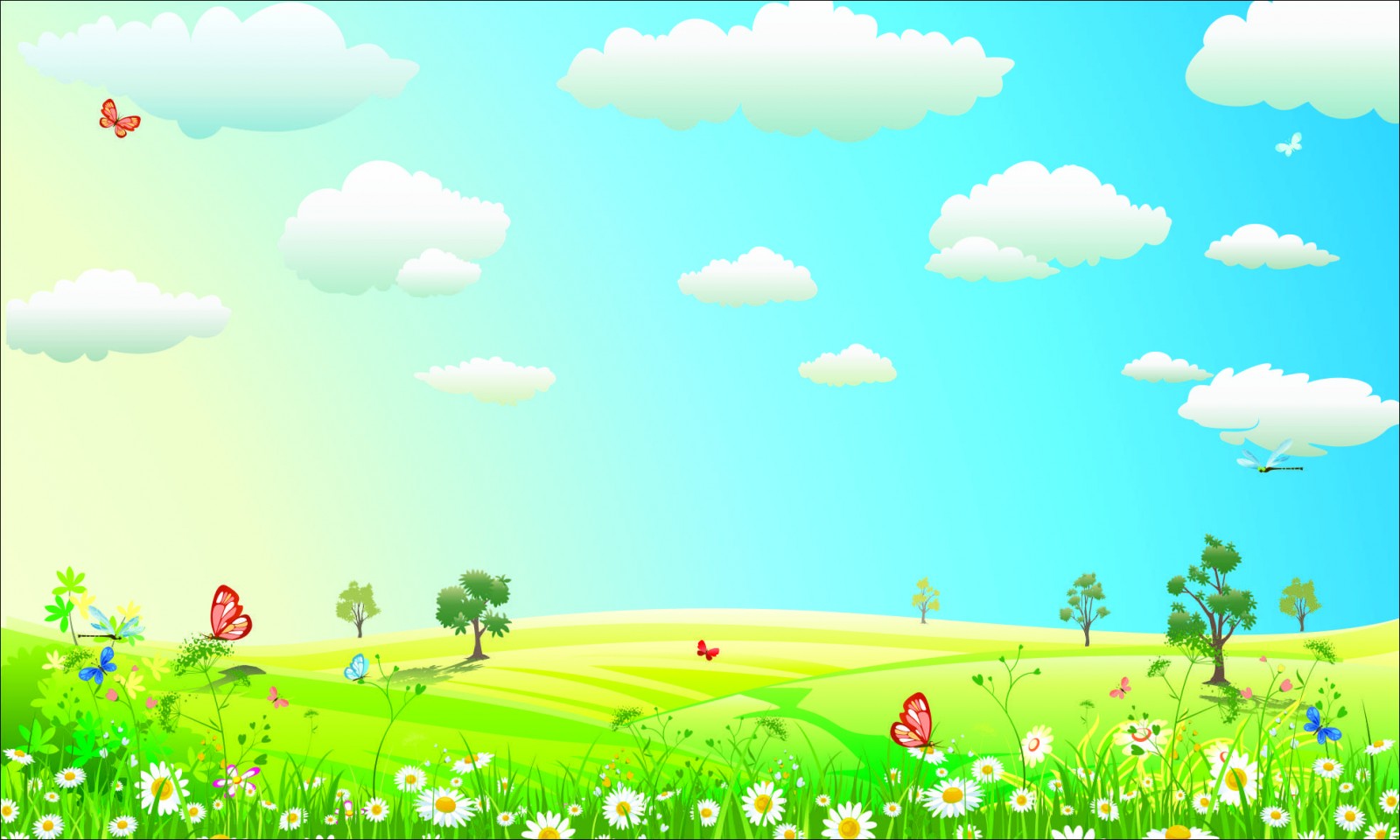 Вместе готовим и печем вкусные пироги
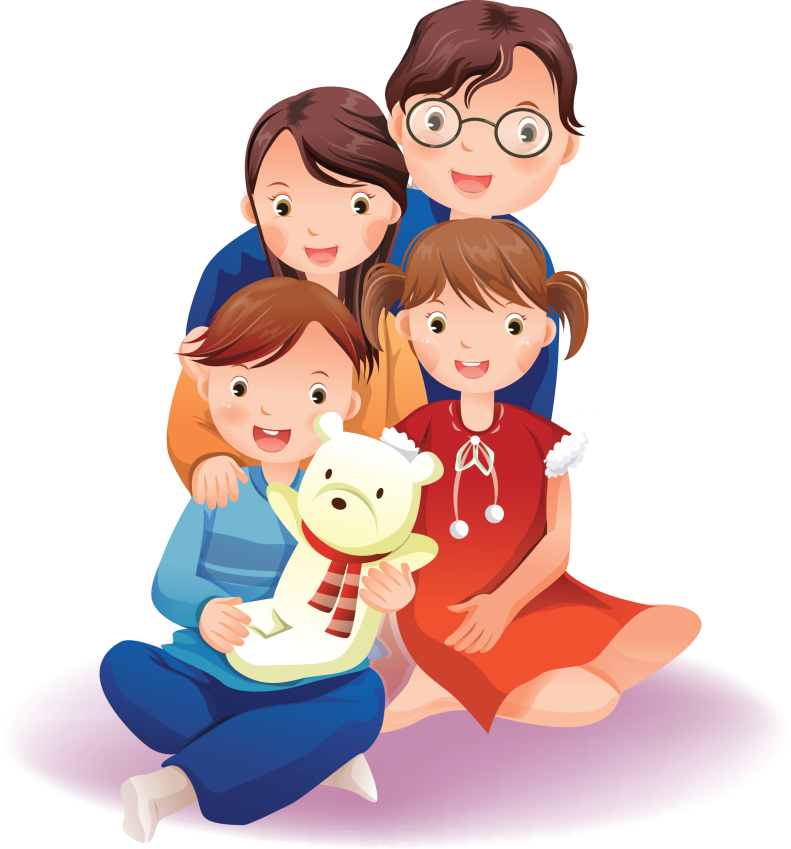 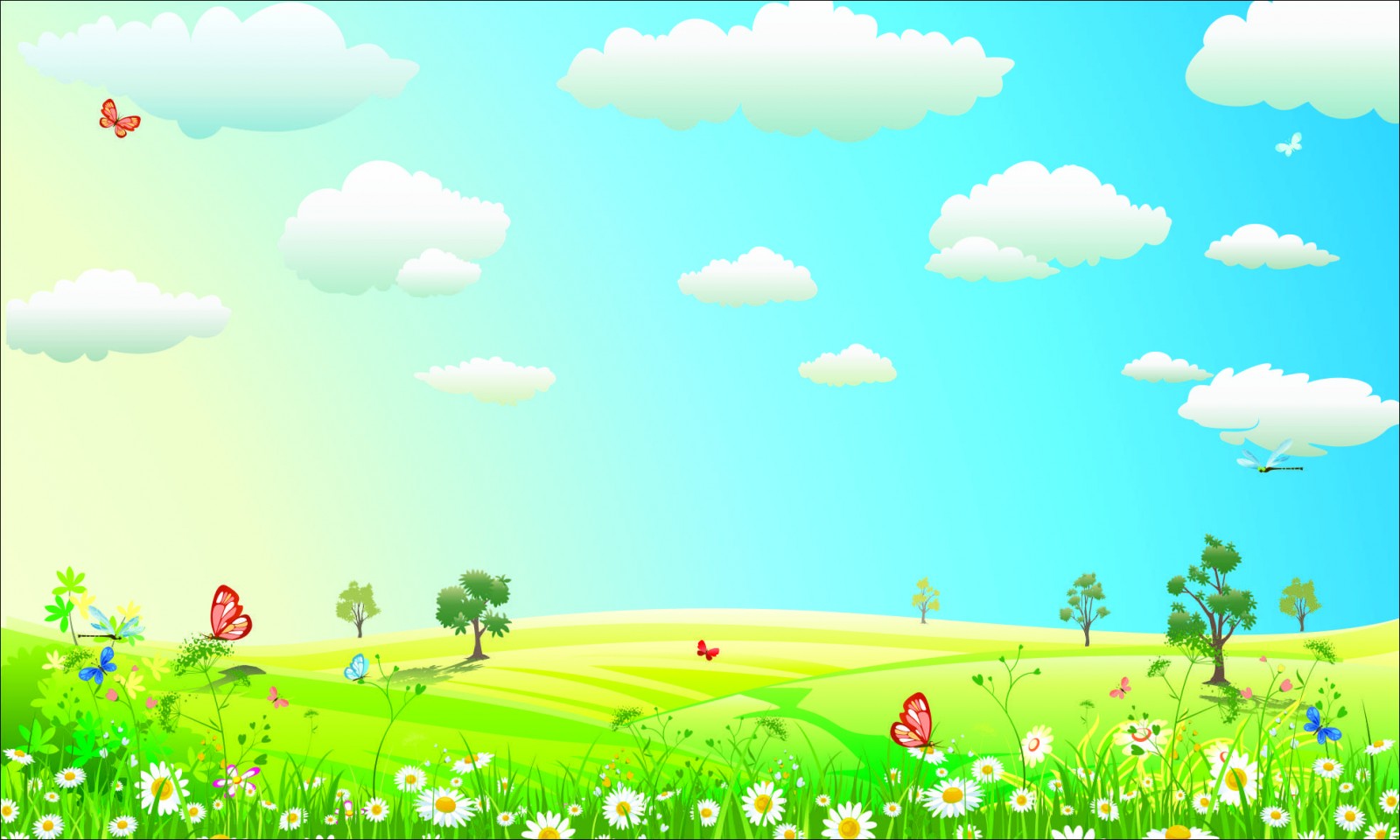 Играем                                            Наблюдаем
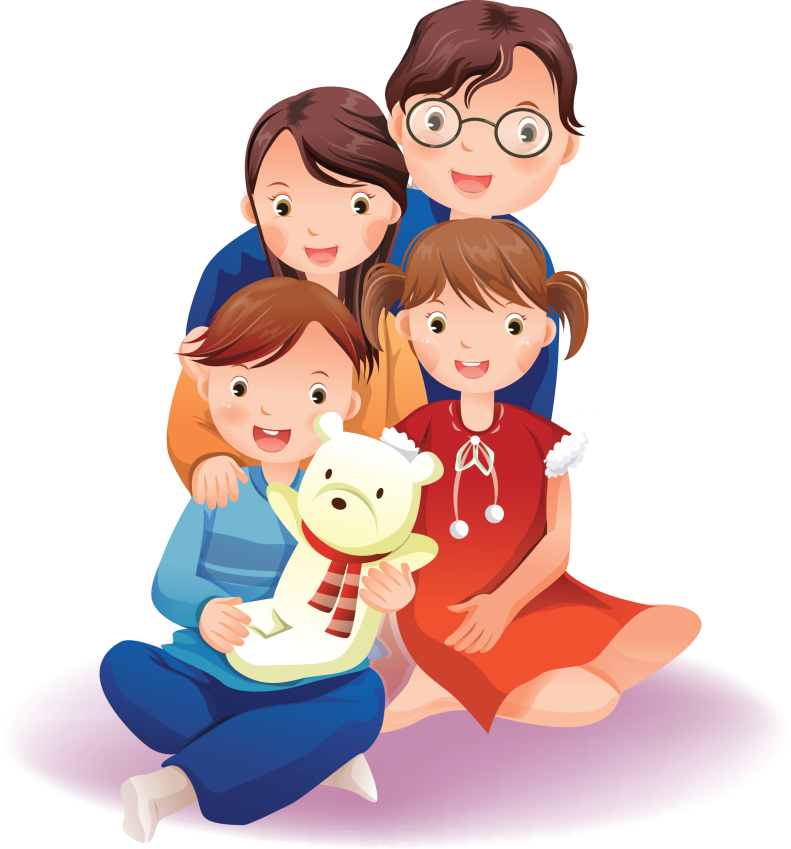 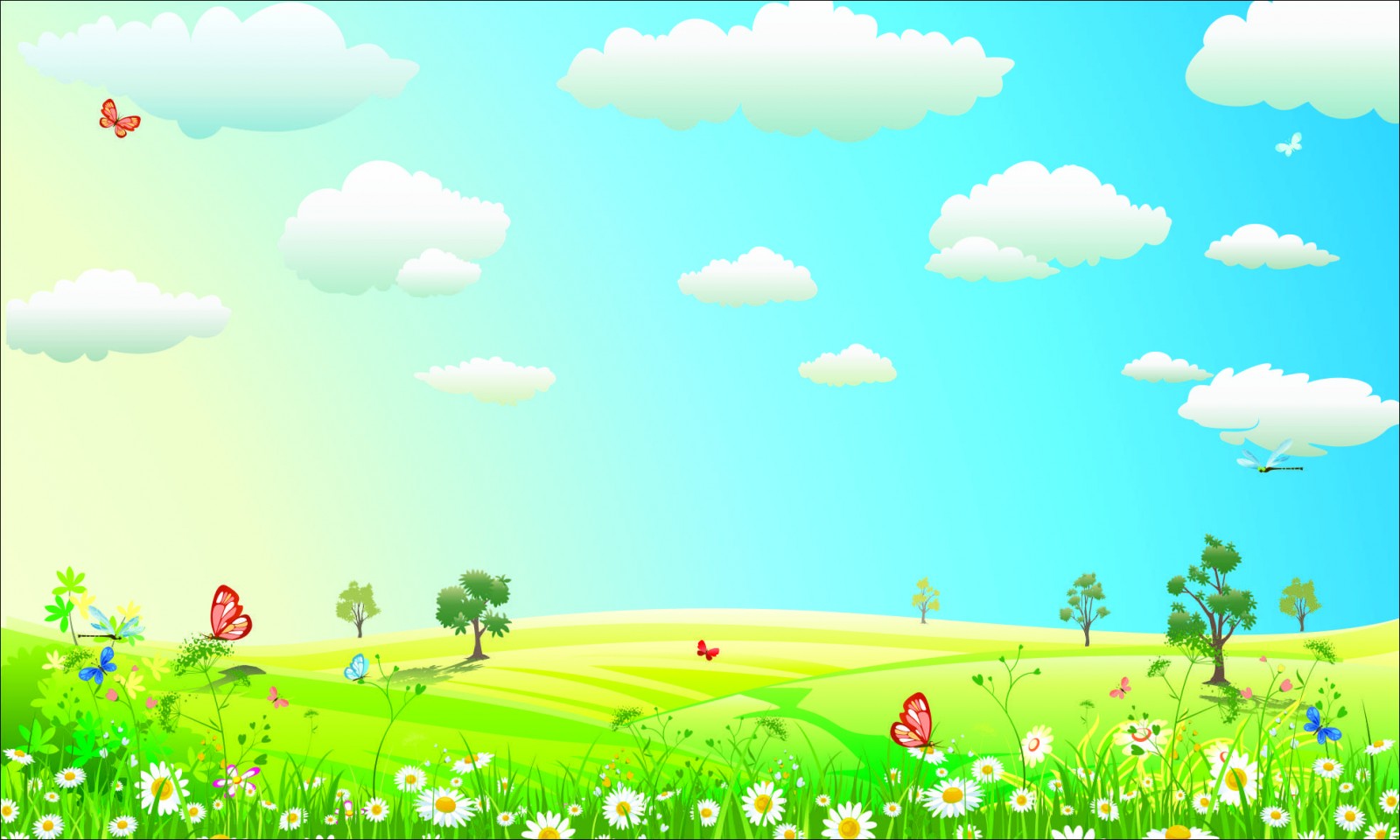 Лепим вареники
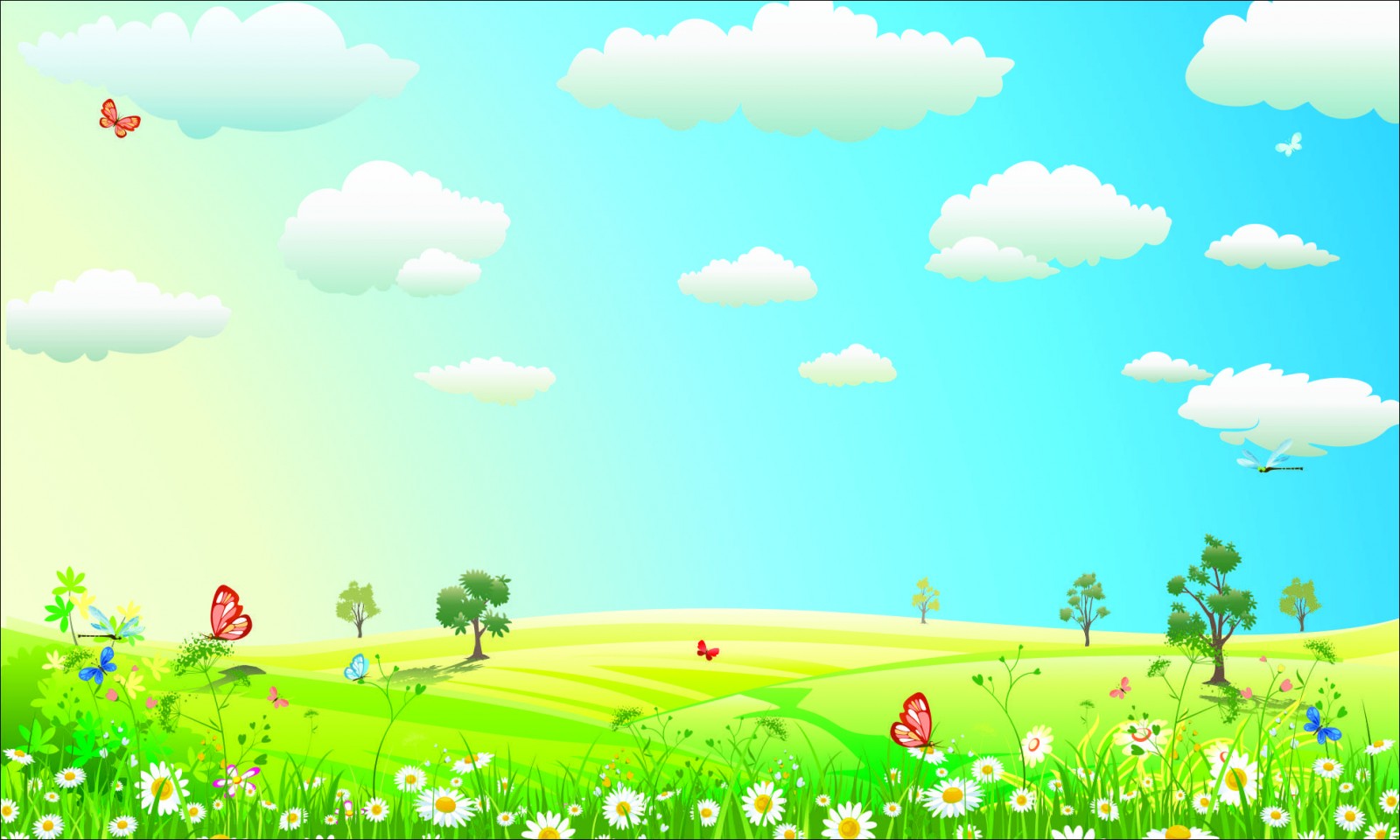 Путешествуем
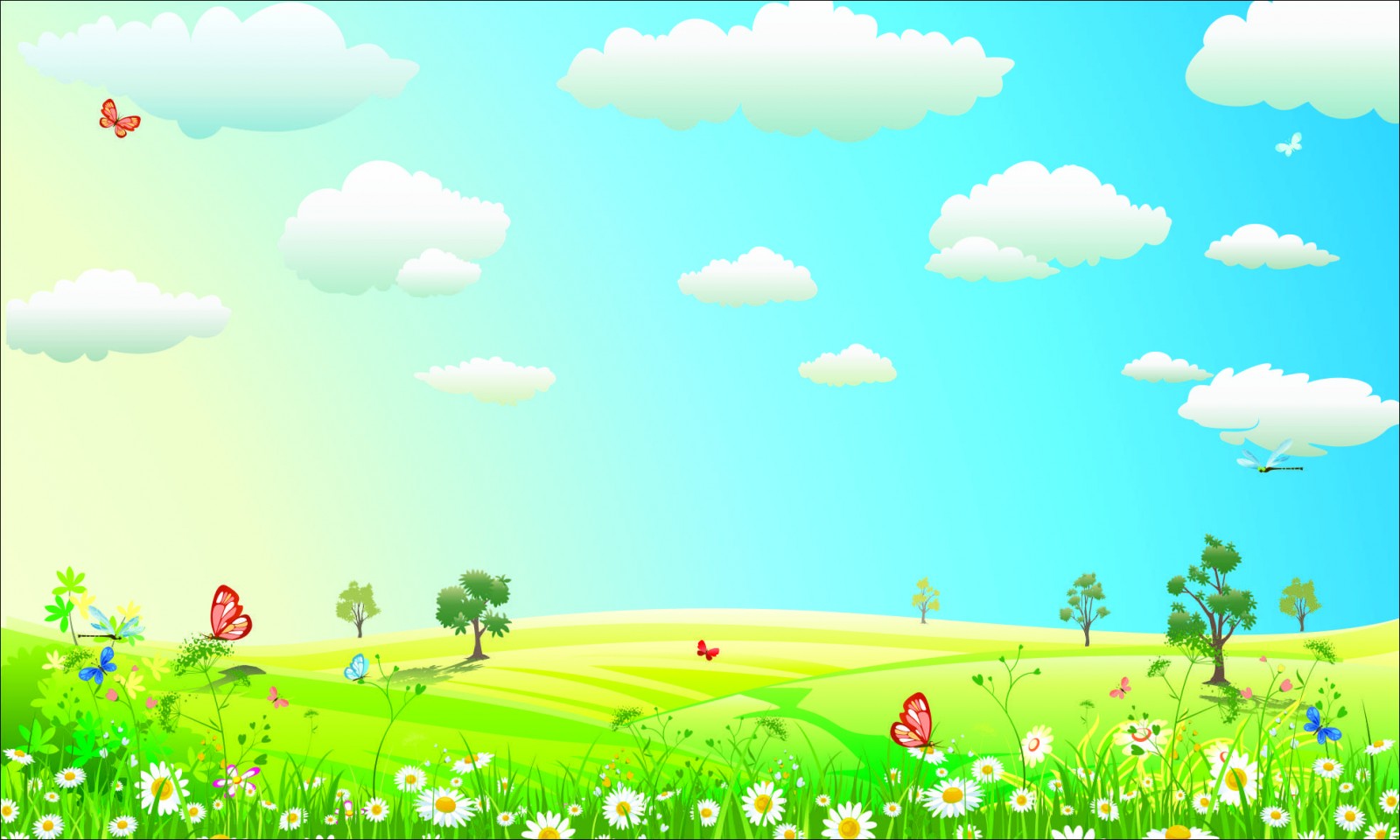